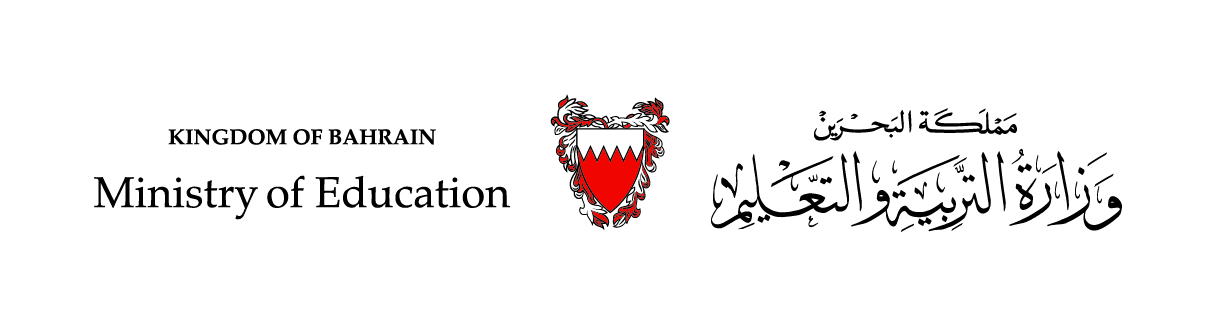 رياضيات الصف الثاني الابتدائي - الجزء الثاني
(9-3): الوقت بالساعات الكاملة ونصف الساعة

(صفحة 14)
وزارة التربية والتعليم - الفصل الدراسي الثاني 2020- 2021م                                                                الوقت بالساعات الكاملة ونصف الساعة - الصف الثاني الابتدائي
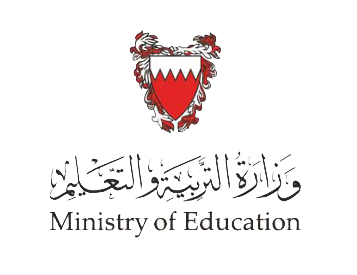 سنتعلّمُ في هذا الدّرْس

قراءة الوقت بالساعات الكاملة ولأقرب نصف ساعة وكتابته.
وزارة التربية والتعليم - الفصل الدراسي الثاني 2020- 2021م                                                                الوقت بالساعات الكاملة ونصف الساعة - الصف الثاني الابتدائي
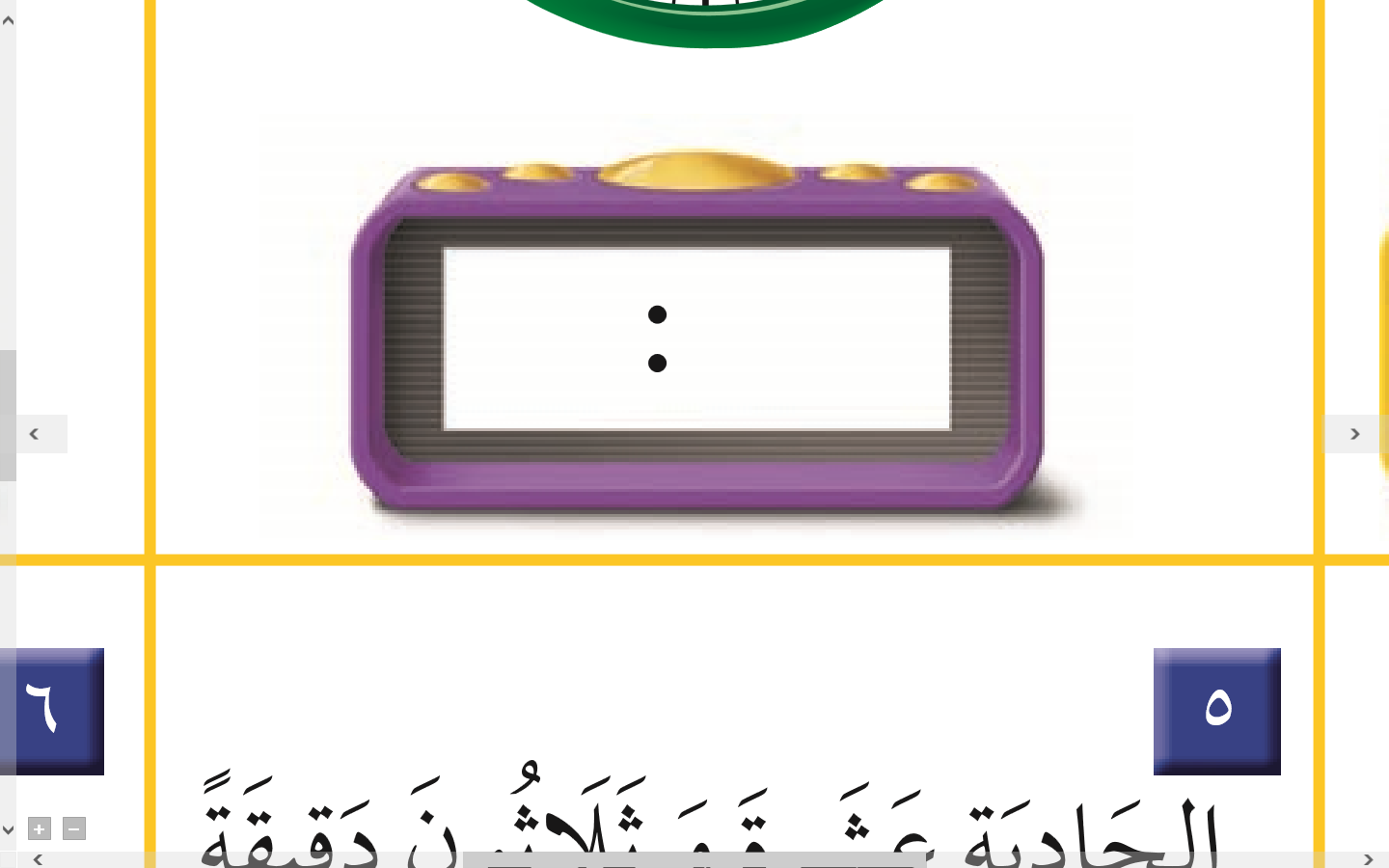 30   5
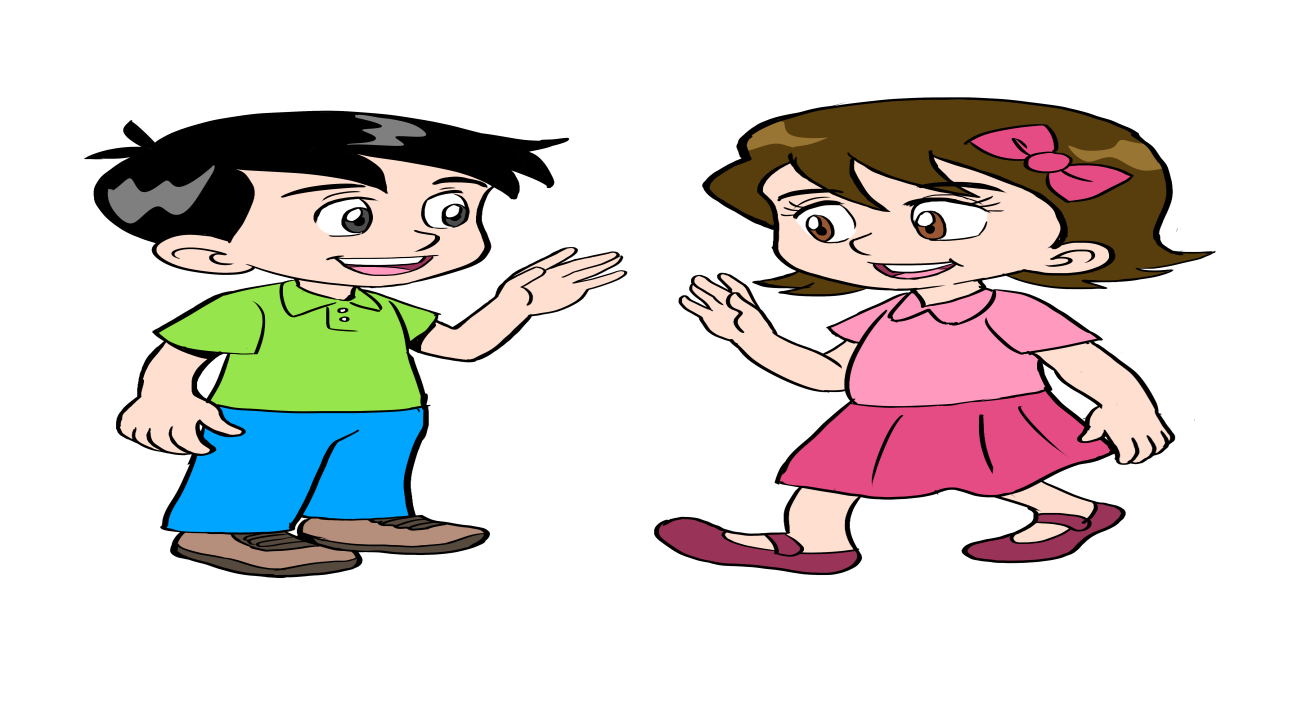 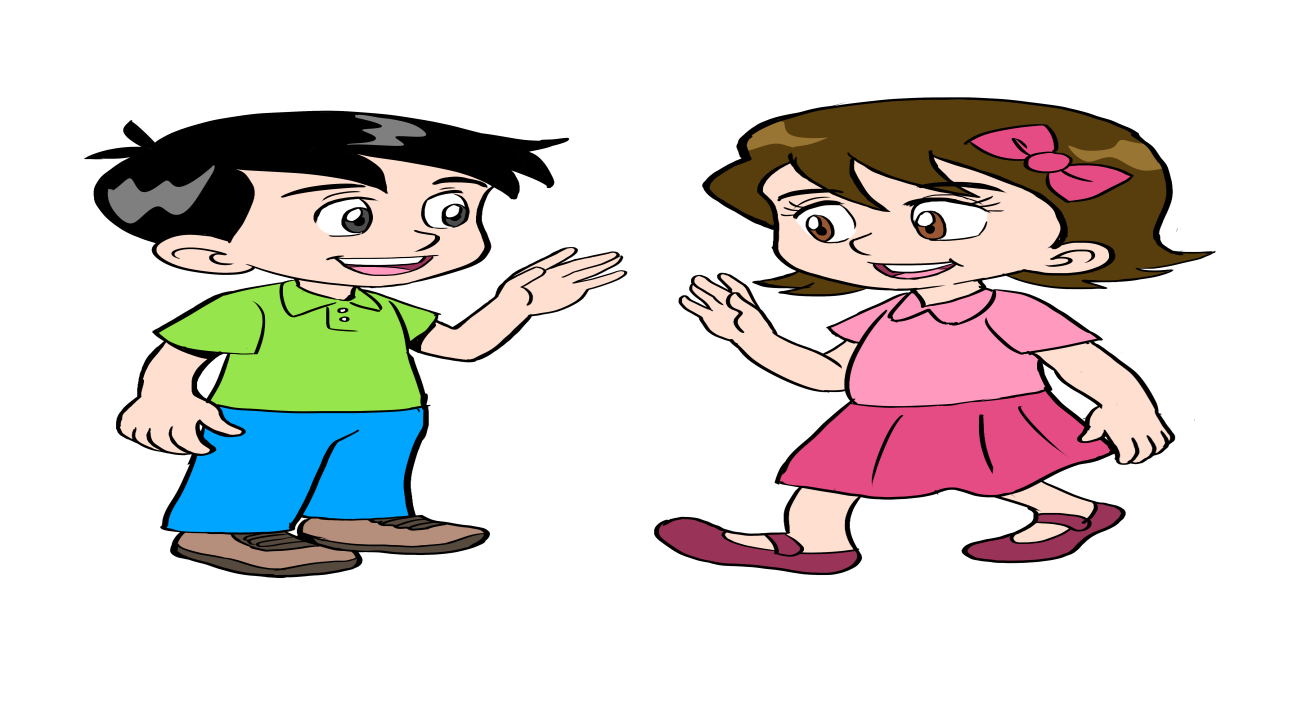 هذه 
ساعة العقارب
هذه 
ساعة رقمية
أسْتَعِدَّ
وزارة التربية والتعليم - الفصل الدراسي الثاني 2020- 2021م                                                                الوقت بالساعات الكاملة ونصف الساعة - الصف الثاني الابتدائي
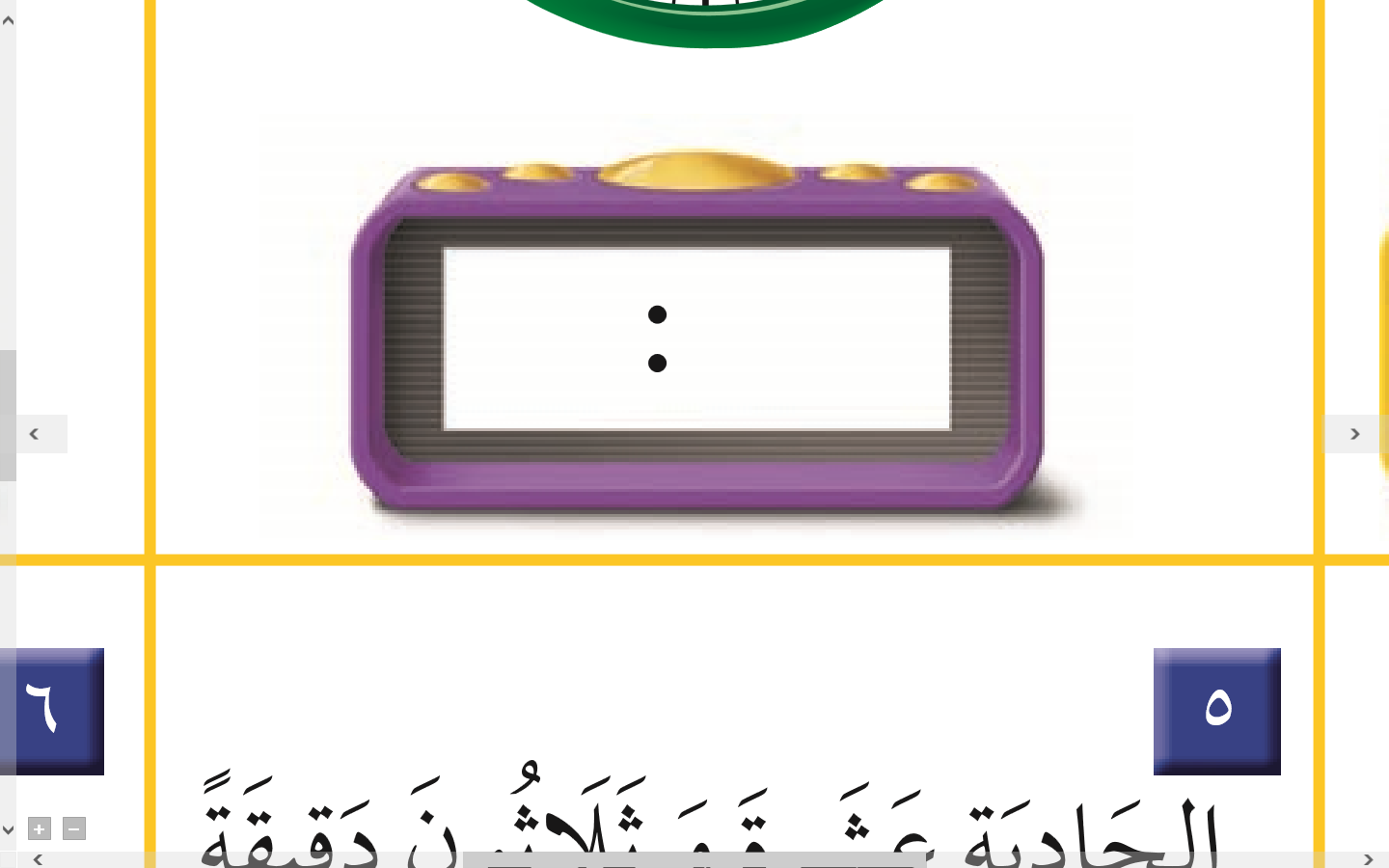 30   5
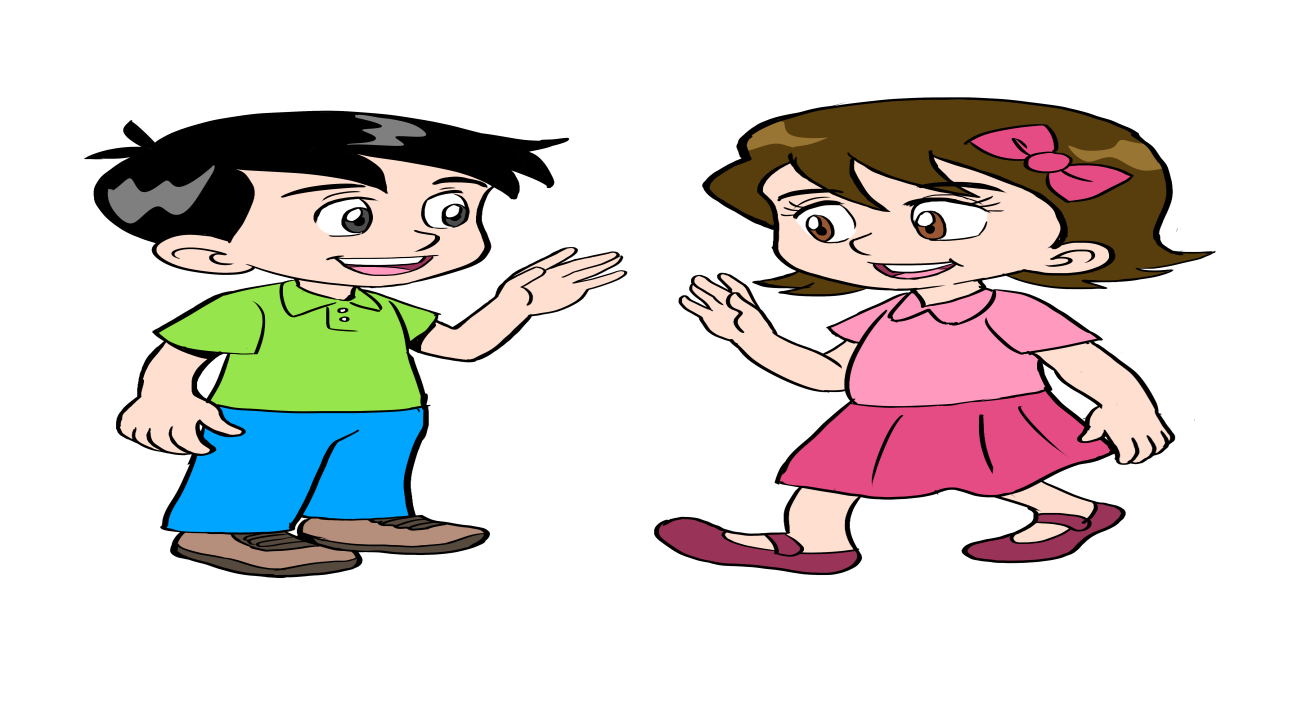 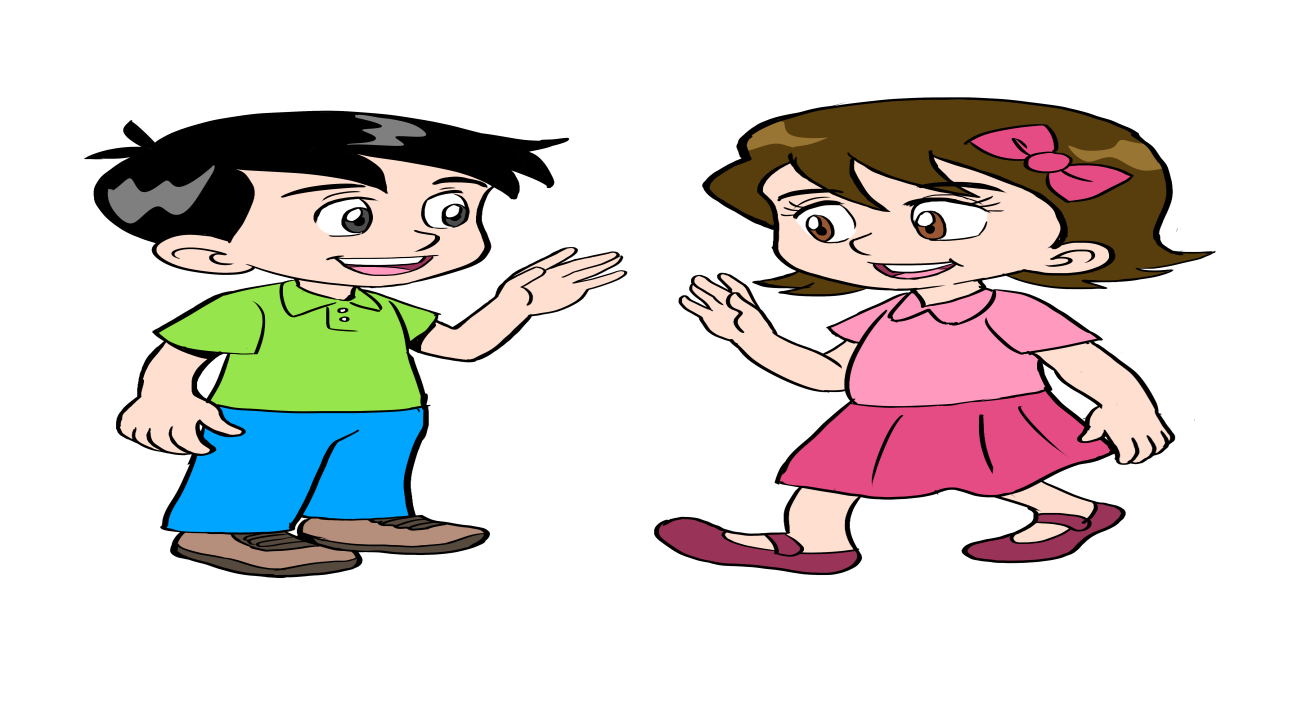 الساعة الواحدة تساوي
 60 دقيقة
الساعة الواحدة كم دقيقة؟
إذن نصف الساعة يساوي
 30 دقيقة
وزارة التربية والتعليم - الفصل الدراسي الثاني 2020- 2021م                                                                الوقت بالساعات الكاملة ونصف الساعة - الصف الثاني الابتدائي
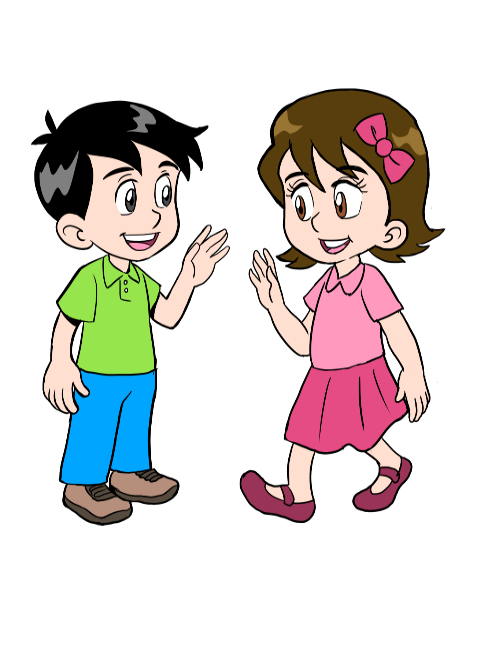 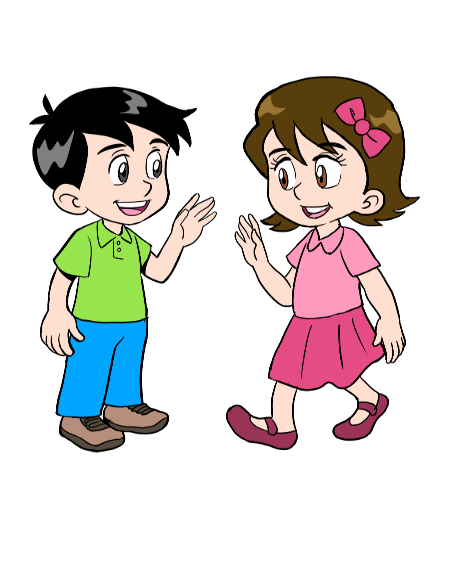 أبدأ العد من هنا
من أين أبدأ عد الدقائق؟
60
55
5
50
10
15
45
20
40
25
35
30
وزارة التربية والتعليم - الفصل الدراسي الثاني 2020- 2021م                                                                الوقت بالساعات الكاملة ونصف الساعة - الصف الثاني الابتدائي
الدقائق
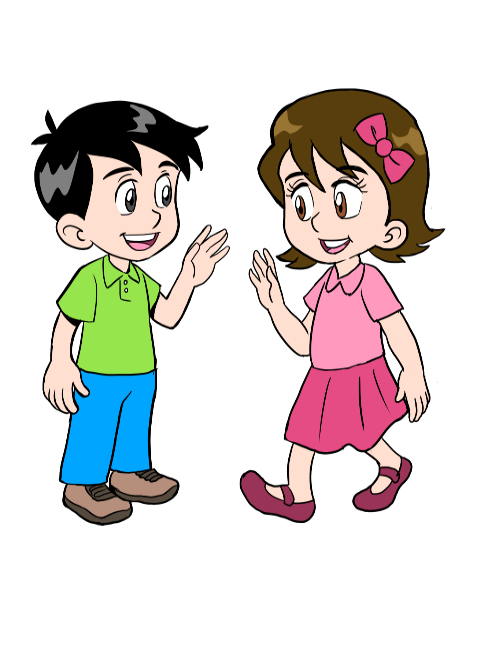 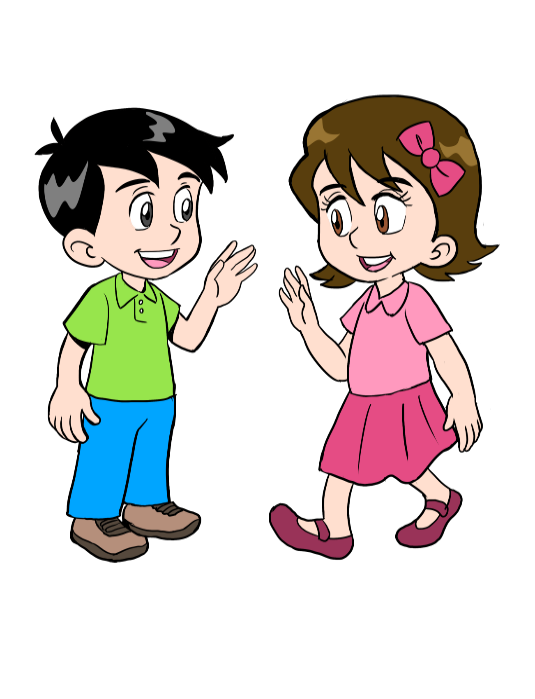 الساعة
الساعة الرقمية
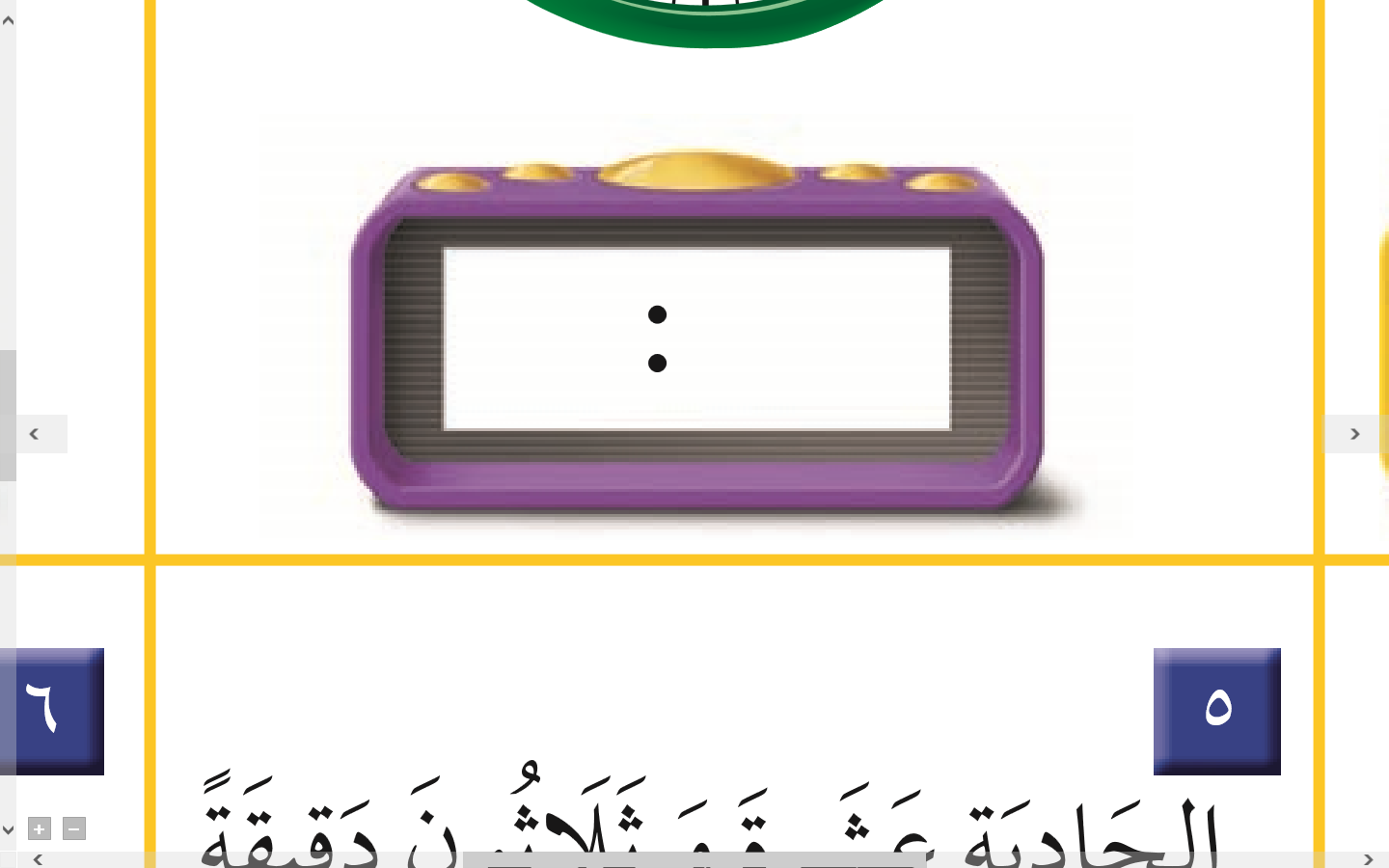 2
00
01
02
03
04
05
06
07
08
09
وزارة التربية والتعليم - الفصل الدراسي الثاني 2020- 2021م                                                                الوقت بالساعات الكاملة ونصف الساعة - الصف الثاني الابتدائي
الساعة
الدقائق
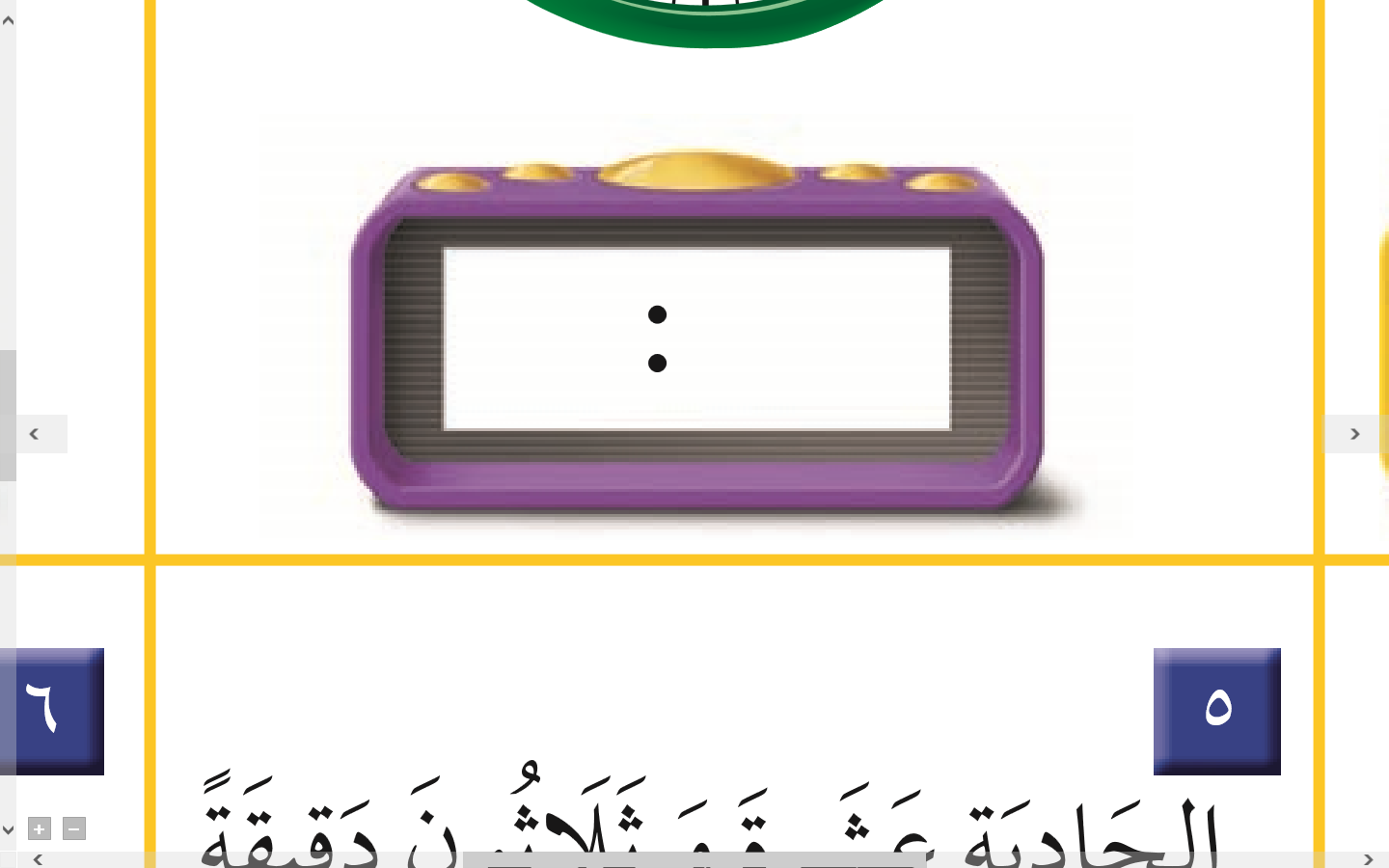 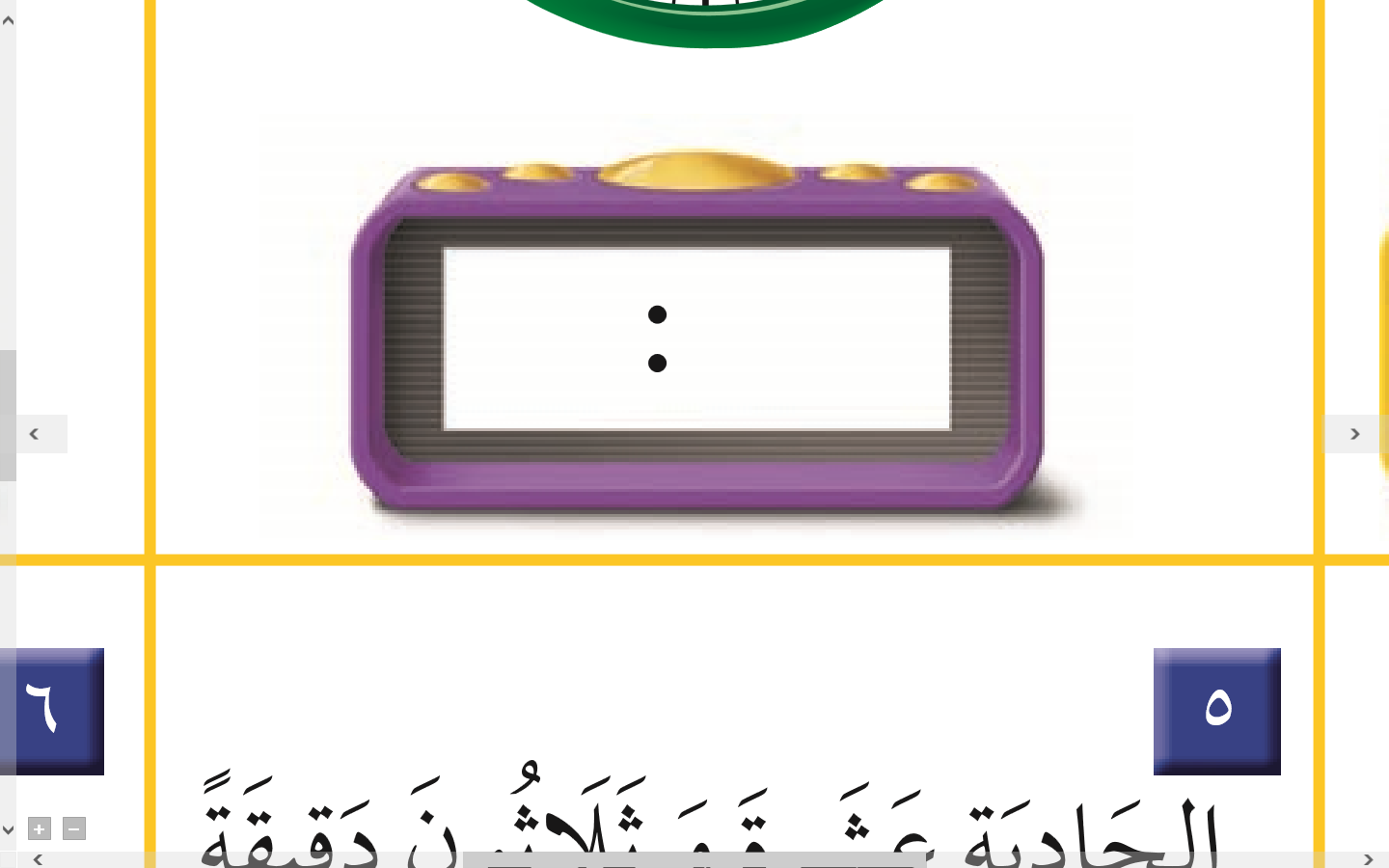 00  5
30  5
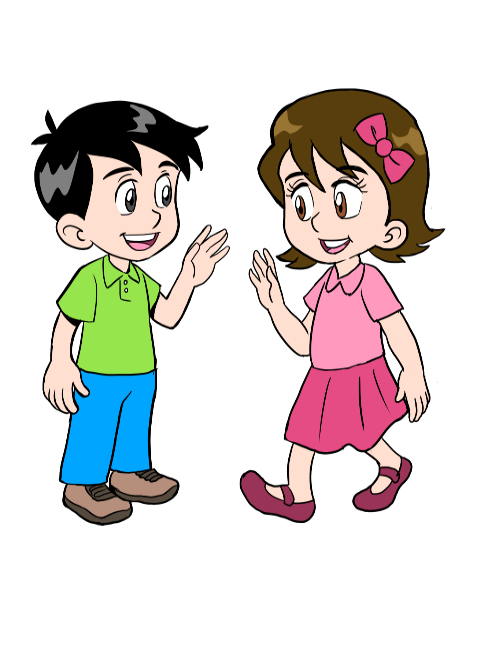 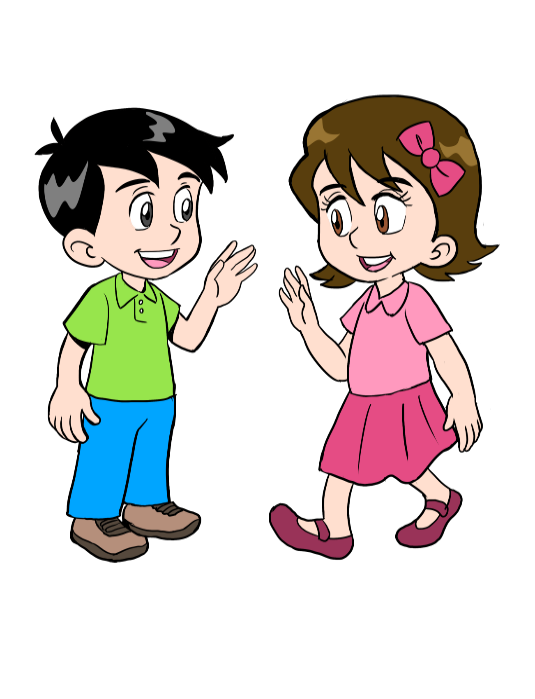 أقول: الساعة الخامسة والنصف 
أكتب:  5:30
أقول: الساعة الخامسة 
أكتب:  5:00
وزارة التربية والتعليم - الفصل الدراسي الثاني 2020- 2021م                                                                الوقت بالساعات الكاملة ونصف الساعة - الصف الثاني الابتدائي
أكتب الوقت.
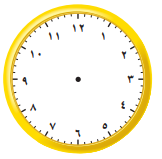 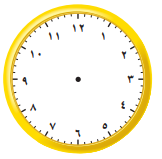 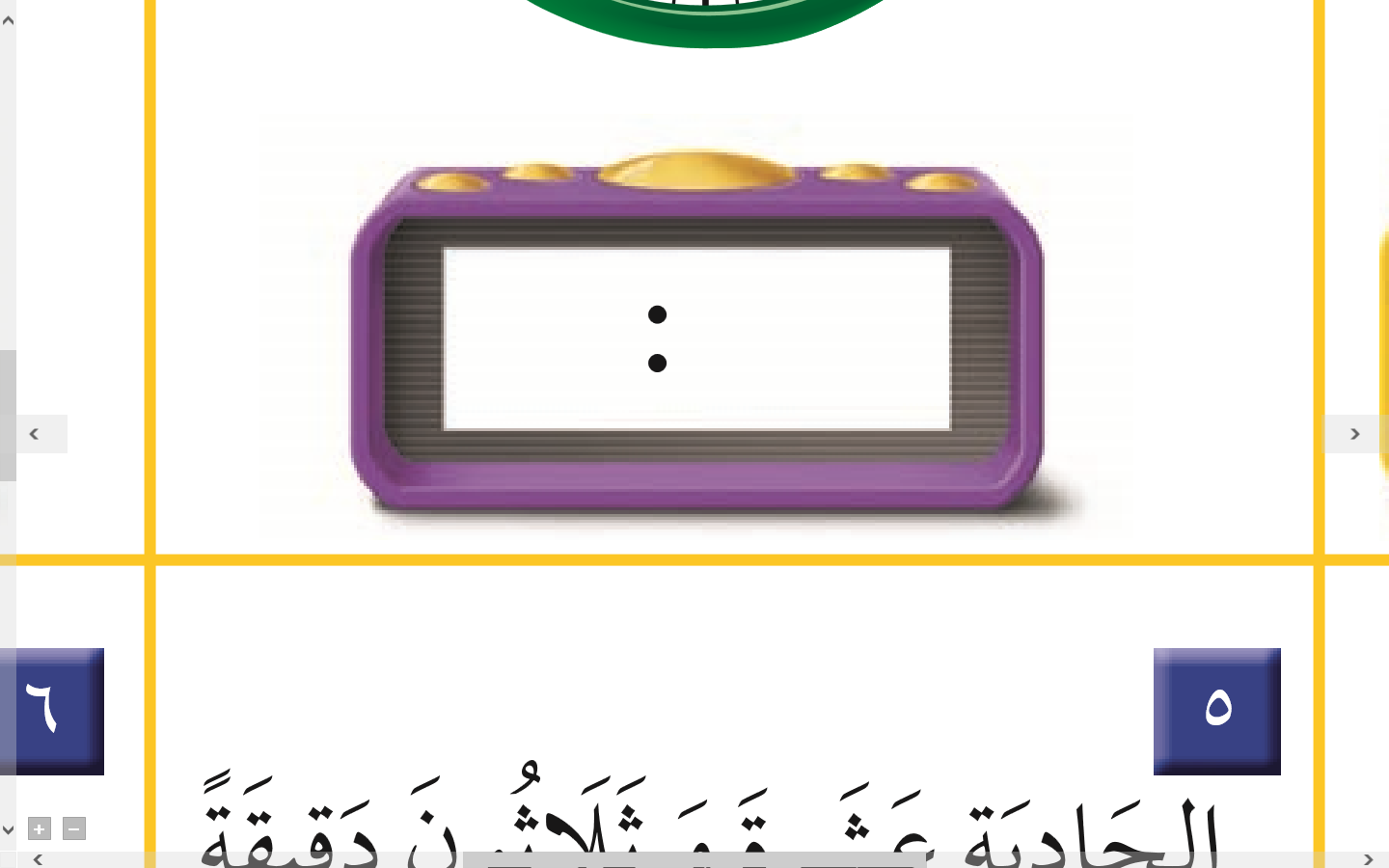 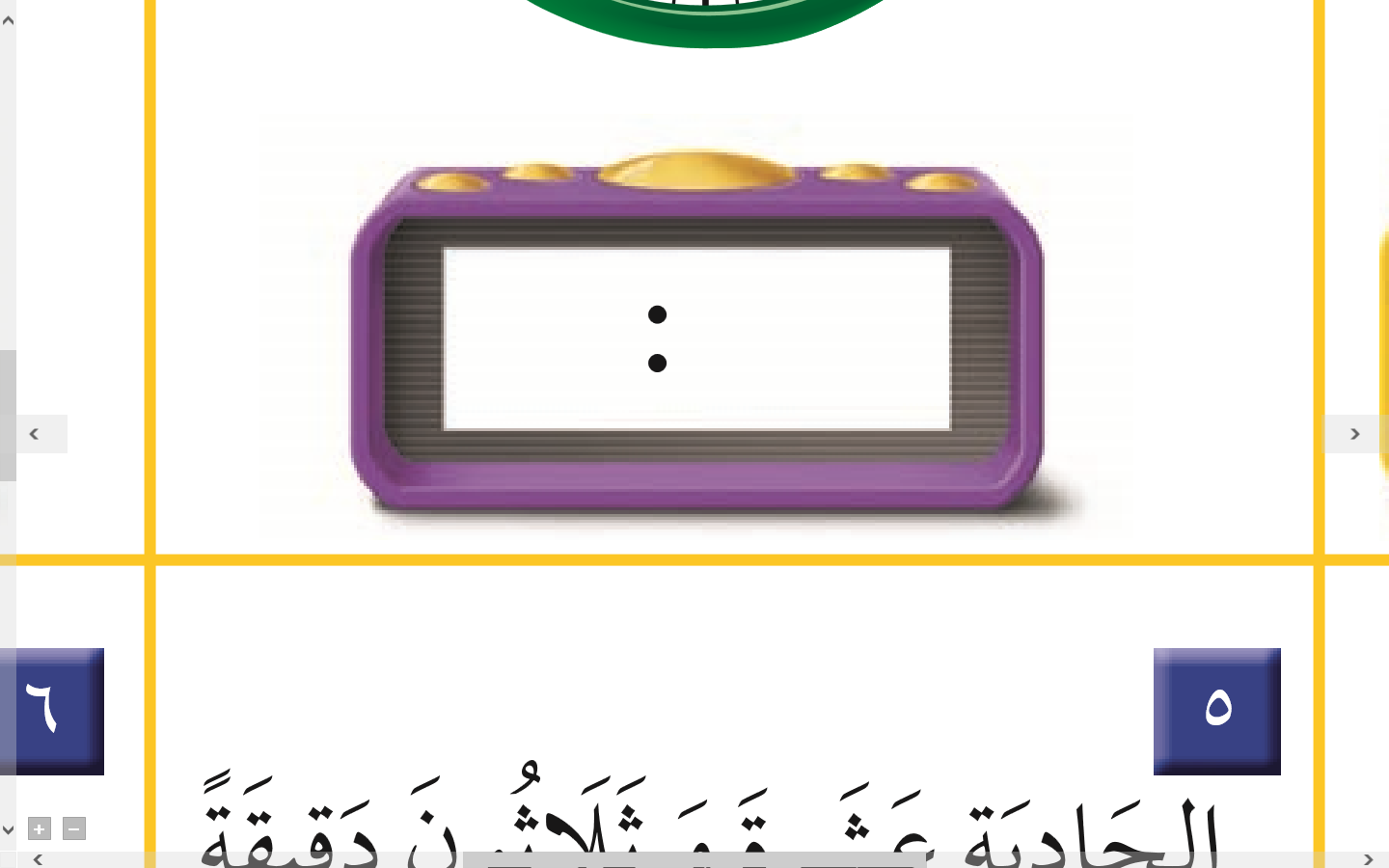 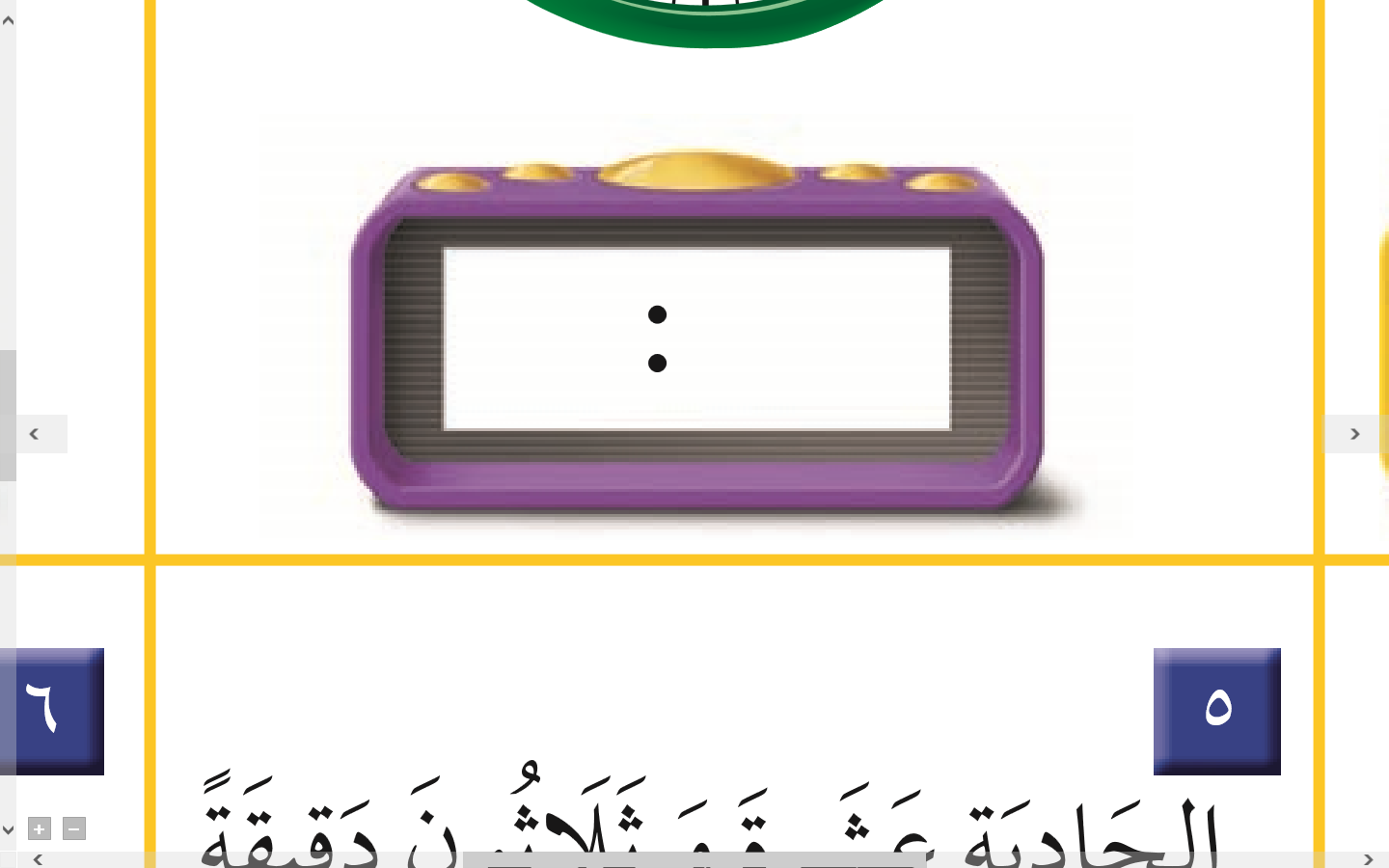 30  8
30  5
مِثــالٌ
00  10
وزارة التربية والتعليم - الفصل الدراسي الثاني 2020- 2021م                                                                الوقت بالساعات الكاملة ونصف الساعة - الصف الثاني الابتدائي
ارسم العقرب المفقود الذي يدل على الوقت  المعطى، ثم أكتب هذا الوقت.
الساعة:  التاسعة والنصف
الساعة:  الثامنة
الساعة:  الثالثة
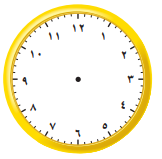 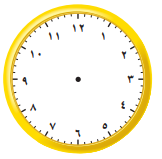 مِثــالٌ
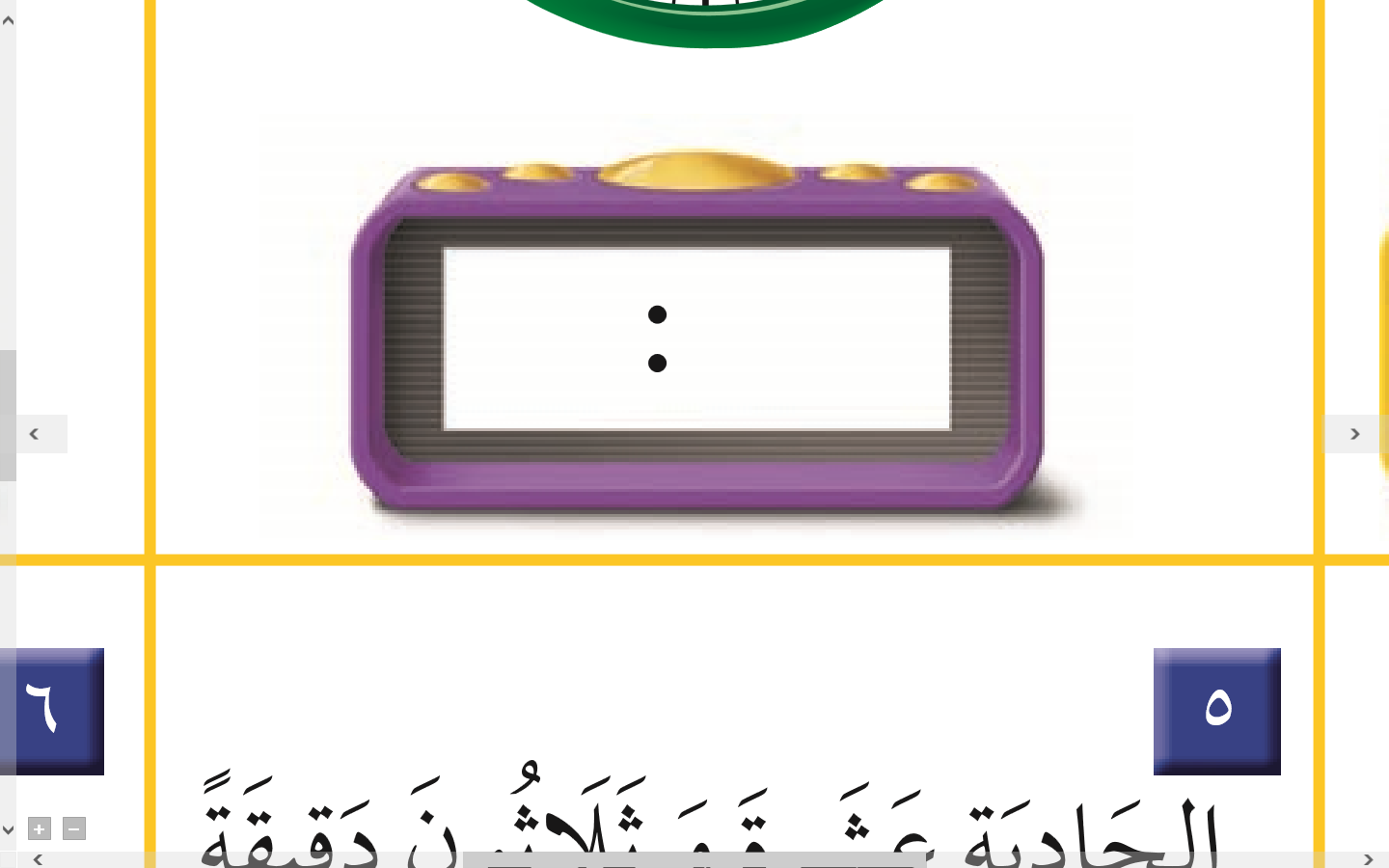 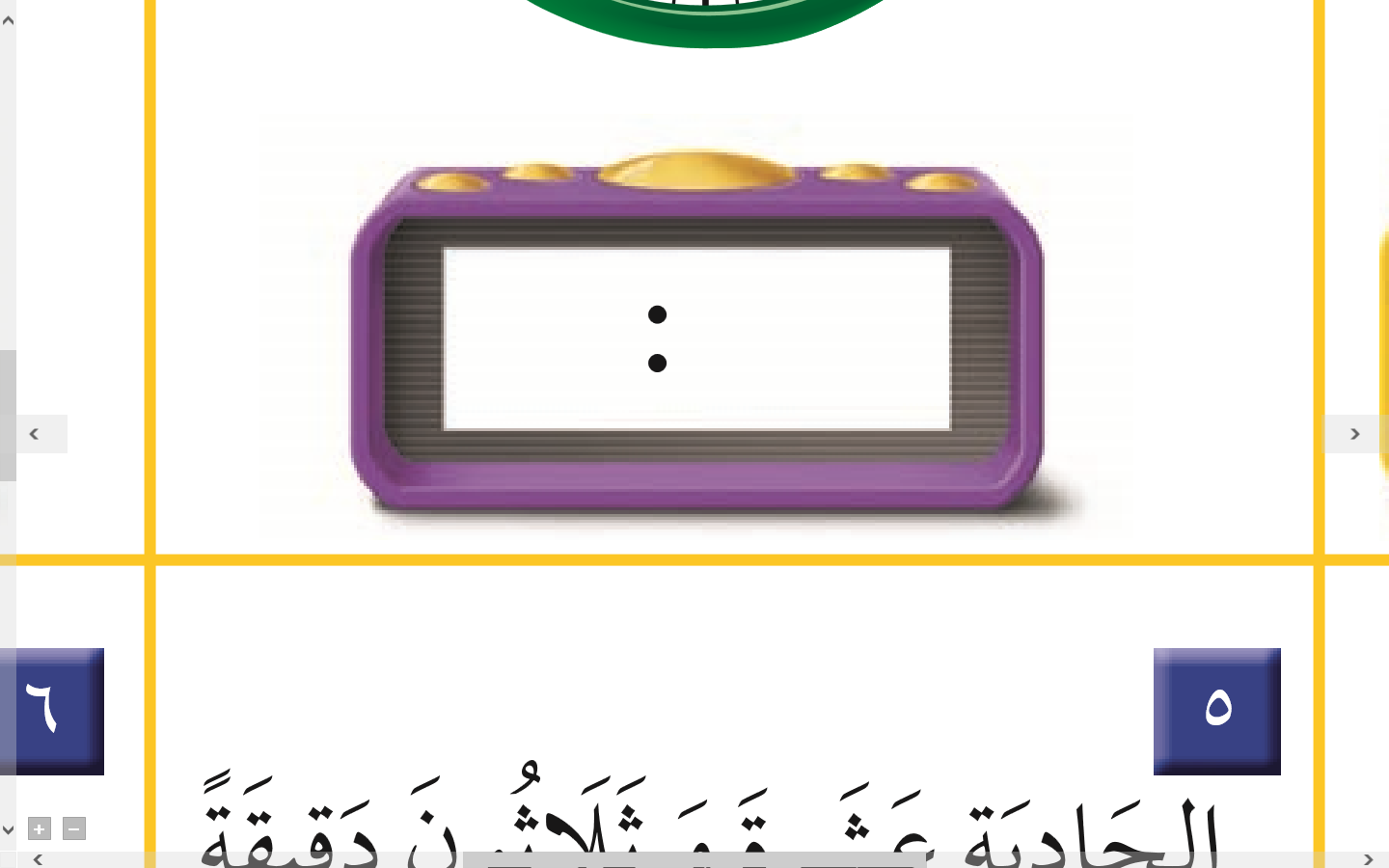 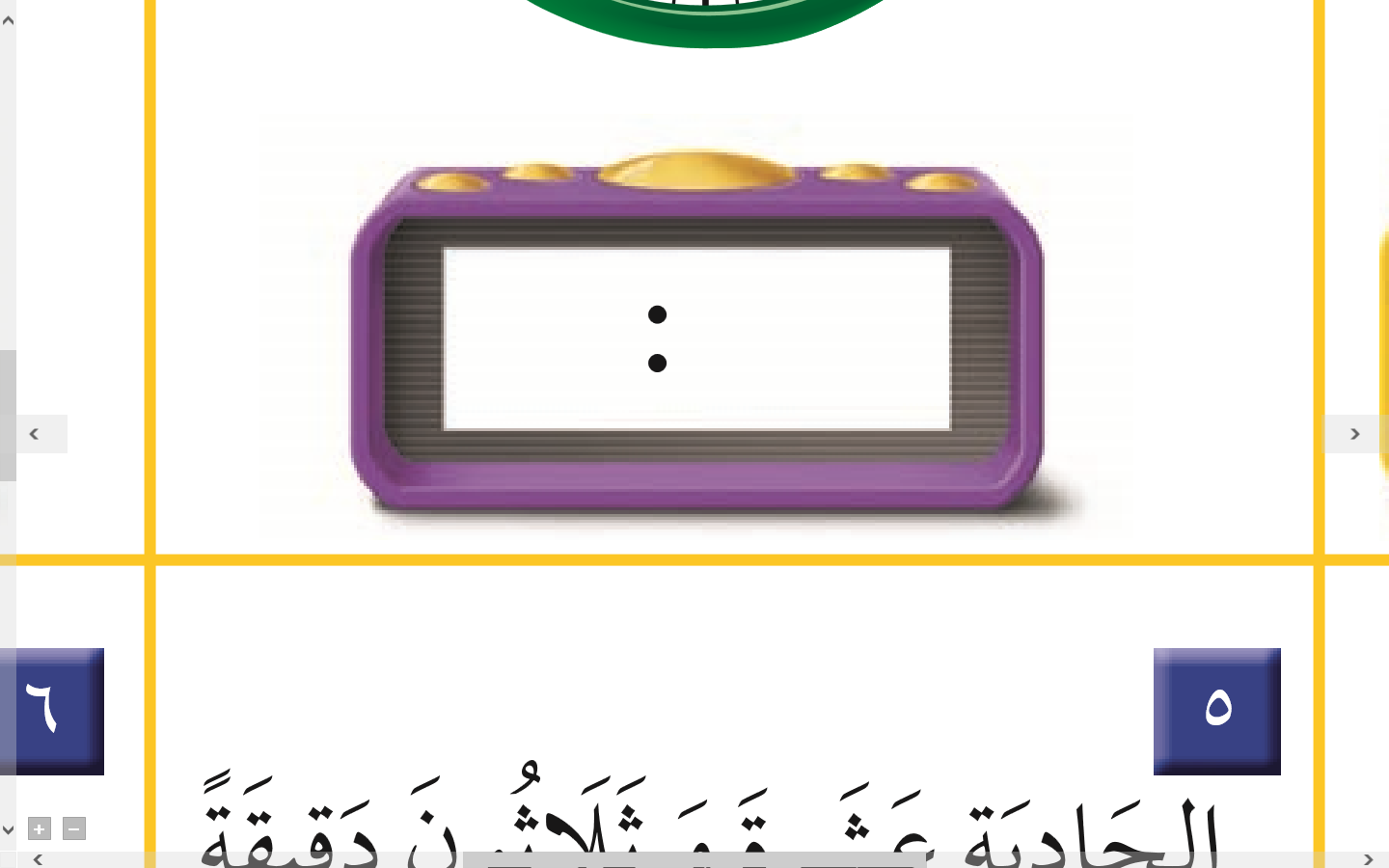 00  8
30  9
00  3
وزارة التربية والتعليم - الفصل الدراسي الثاني 2020- 2021م                                                                الوقت بالساعات الكاملة ونصف الساعة - الصف الثاني الابتدائي
ارسم عقربي الساعات و الدقائق الذي يدل على الوقت  المعطى، ثم أكتب هذا الوقت.
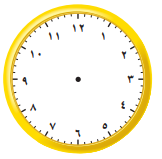 الساعة:  الحادية عشرة وثلاثون دقيقة
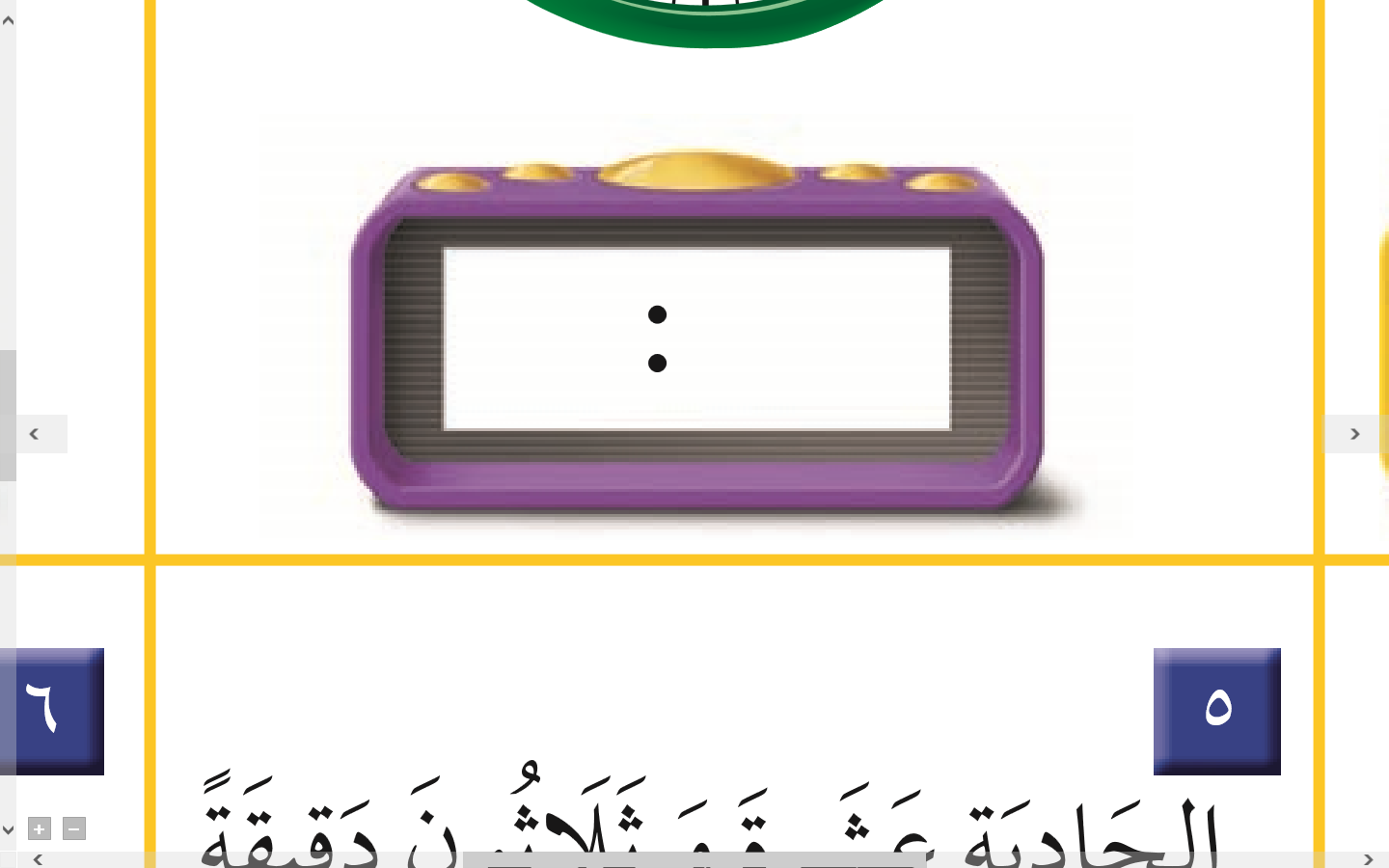 مِثــالٌ
30  11
وزارة التربية والتعليم - الفصل الدراسي الثاني 2020- 2021م                                                                الوقت بالساعات الكاملة ونصف الساعة - الصف الثاني الابتدائي
ارسم العقرب المفقود الذي يدل على الوقت  المعطى، ثم أكتب هذا الوقت.
الزمن: دقيقتين
الواحدة و 30 دقيقة
الحادية عشرة
الثالثة والنصف
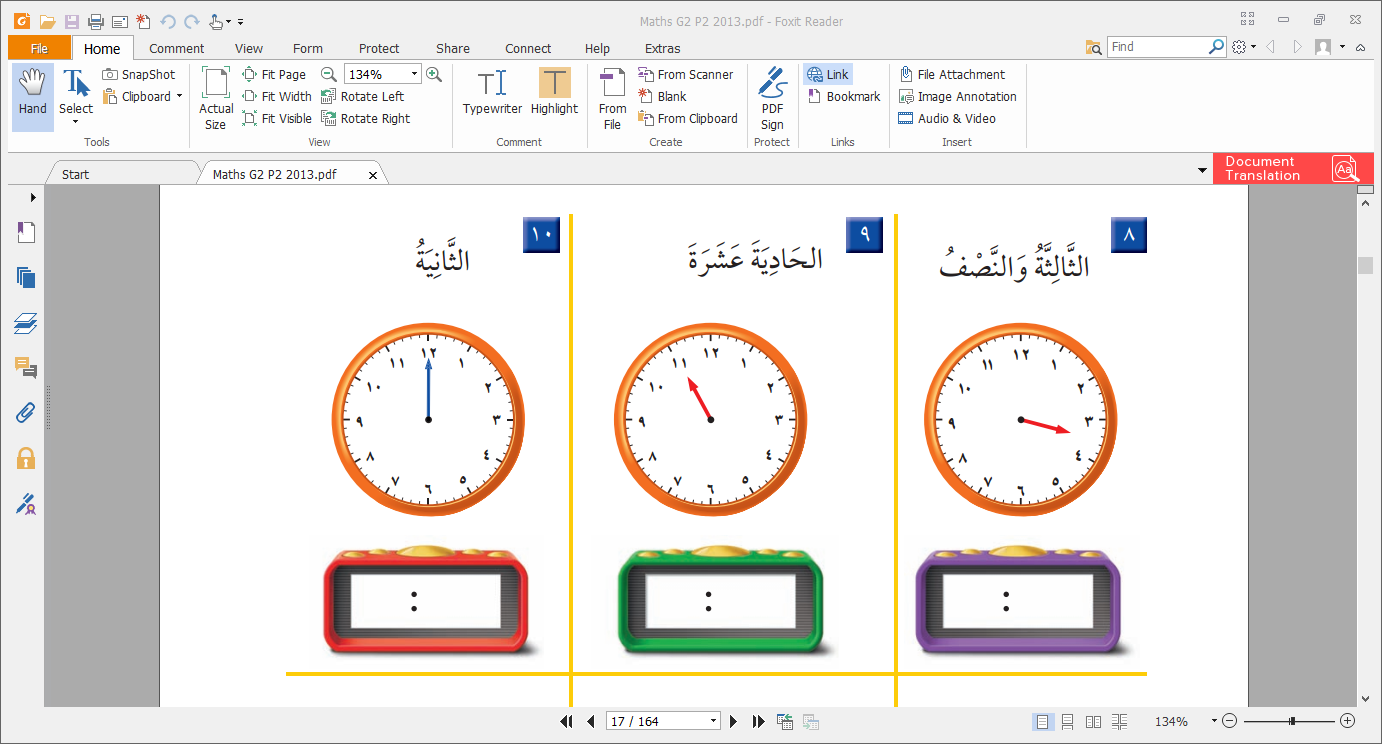 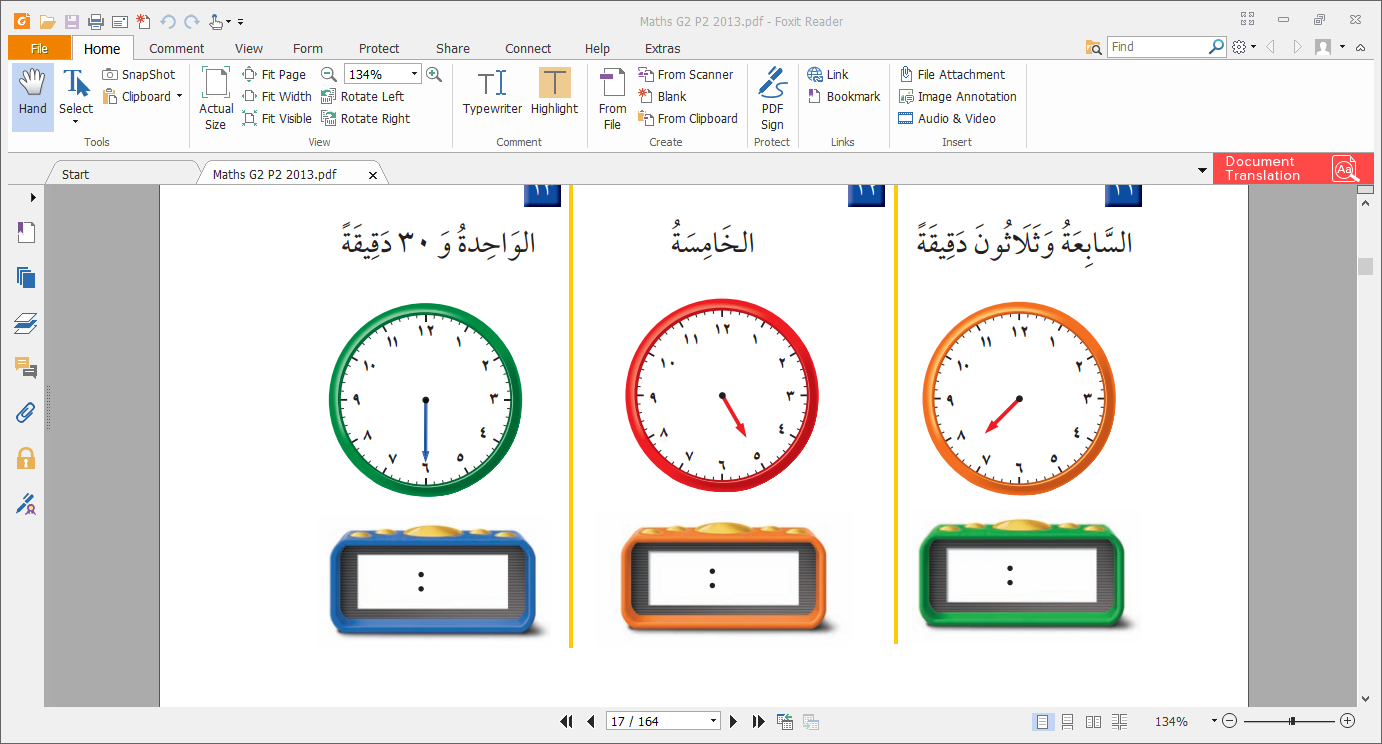 30   1
00  11
30   3
تدريب 1
اجب عن التدريب ( 8، 9، 13 )
في الكتاب صفحة 16، ثم تأكد من الإجابة.
وزارة التربية والتعليم - الفصل الدراسي الثاني 2020- 2021م                                                                الوقت بالساعات الكاملة ونصف الساعة - الصف الثاني الابتدائي
الزمن: دقيقتين
أختر الوقت الذي تشير إليه الساعة ( بالضغط على الإجابة ) .
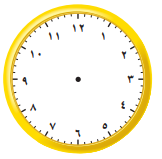 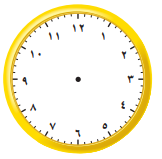 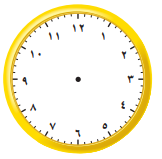 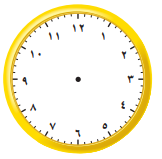 فكر جيدًا
فكر جيدًا
ممتاز
فكر جيدًا
أحسنت
فكر جيدًا
أحسنت
بارك الله فيك
9:00
6:00
2:30
7:30
3:30
9:12
12:30
7
تدريب 2
وزارة التربية والتعليم - الفصل الدراسي الثاني 2020- 2021م                                                                الوقت بالساعات الكاملة ونصف الساعة - الصف الثاني الابتدائي
عزيزي الطالب 
لمزيد من التدريب ارجع لكتاب التمارين صفحة 6 
لحل التمارين
وزارة التربية والتعليم - الفصل الدراسي الثاني 2020- 2021م                                                                الوقت بالساعات الكاملة ونصف الساعة - الصف الثاني الابتدائي
انتهى الدرس
وزارة التربية والتعليم - الفصل الدراسي الثاني 2020- 2021م                                                                الوقت بالساعات الكاملة ونصف الساعة - الصف الثاني الابتدائي